SOPIZ PTMA in 1979-2019 Statistic data
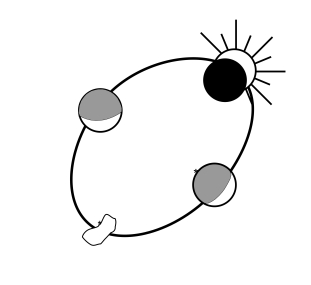 XXIX SOPiZ PTMA Conference (40-th Anniversary)April 27-28th, 2019 - Warsaw
Wojciech Burzyński, M. Eng.
The Occultation Section                                                                 of the Polish Amateur Astronomers Society
The Occultation Section of the Polish Amateur Astronomers Society                        (pol. SOPiZ PTMA) was founded in 29th April 1979. 
       IOTA was born in May 1975, IOTA/ES in June 1976.

„Golden Ages” between 1991 and 2001 when over 40 members were been able to observe over 600 total lunar occultations per year – it was  6-9 % of global observations. Grazing expeditions in 90’s have had over dozen people.

„Dark Ages” from 2005 to 2015 – internal discussions on the further form of the Section and the ILOC announcement to stop collecting total lunar occultation observations since March 2009 caused strong weakening of observers activity. 
Unfortunately between 2012 and 2015 our most active and charismatic members have passed away. The biggest problem now is the lack of new members and the aging of those present.
Since 2015…. - revival ?
The Occultation Section of the PAAS                                                                - developmental milestones
1980 – The Electronic Time Recorder (pol. „ERC”) made by R. Fangor
1982 – first use of electronic stopwatch for occultation work
1985 – first use of photomultiplier for occultation work
1986 – first occultation software for ZX Spectrum computers have been written by 
                   M.Zawiski, R. Fangor, J. Wiland, et al.
1989 – „ERC READ DATA” – the software for reading audio casette tapes
                     has been written by J. Wiland
1990 – first use of sensitive CCD TV camera for occultation work
1990 – first use of the DCF module for occultation work – L. Benedyktowicz
1993 – use of blinking LED in the CCD’s field of view
1993 – The Microprocessor Time Recorder (pol. „MRC”) made by J. Wiland
1997 – first video time inserter based on the DCF signal made by J. Wiland
1997 – first use of the GPS handheld device (station coordinates meas.)
2013 – first video time inserter based on the GPS signal made by T. Wezyk
2015 – the VTI based on the Arduino board (open source project) by P. Smolarz
The Occultation Section of the PAAS
Since 1984 members of PAAS Occultation Section have participated in European Symposium on Occultation Projects (ESOP). Four ESOPs were organized in Poland:
          1986: Warsaw / Lodz                     1994: Krakow
          2000: Lodz                                       2009: Niepolomice near Krakow (photo below)
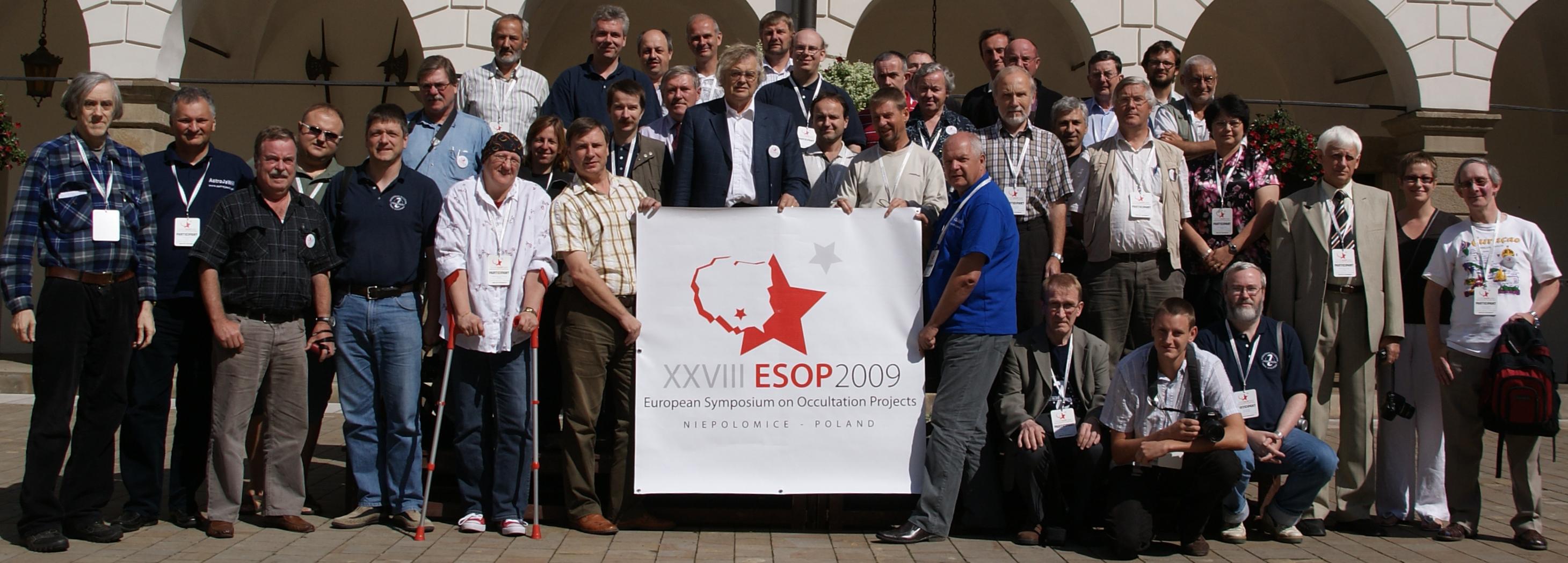 next:     28.08 - 02.09. 2020,  Bialystok
The Occultation Section of the PAAS
ASTEROIDAL OCCULTATION
       In 1988 first positive asteroidal occultations have been recorded:
14 IV 1988  - SAO 120975 – the 7.3 mag star and (772) Tanete at Olsztyn Observatory,                       
                              N Poland, by Jan Tatyża (however without timing) 

09 VIII 1988 - SAO 56117, 7.5 mag star and (626) Notburga                       
                              at Ksiaz Castle, SW Poland, by Jerzy Speil  
                              (also missing near Lublin, E Poland, was  
                              observed by Mieczysław Paradowski)

 01 I 1994 - PPM 96118,  8.2 mag star and (144) Vibilia - the second successful 
                            asteroidal occultation by Witold Piskorz at Niepolomice Observatory,                                                        
                            S Poland (1st positive on the world in 1994!)
The Occultation Section of the PAAS
COLLECTIVE ASTEROIDAL OCCULTATION WITH POSITIVE RESULTS :
15 V 1995 - (30) Urania  - the first collective observation ever, 
                         - 5 observers, 5 POSITIVE !

26 III 1998 -  (578) Heppelia – 2 observers
17 IX 2002 - (345) Tercidina – 2 observers had travelled to Slovakia

26 VIII 2003 - (420) Bertholda – 5 observations POSITIVE 
                              and 12 MISS (135 observers in total !!)

22 XII 2003 - (925) Alphonsina – 4 observers
07 VI 2011 - (173) Ino – 2 observers
30 IX 2017 - (217) Eudora – 1 of 2 POSITIVE
20 V 2018 - P5M06 Himalia – 3 of 4 POSITIVE
31 III 2019 – (259) Aletheia – 1 of 5 POSITIVE
(30) Urania occultation – 5 positive obs.
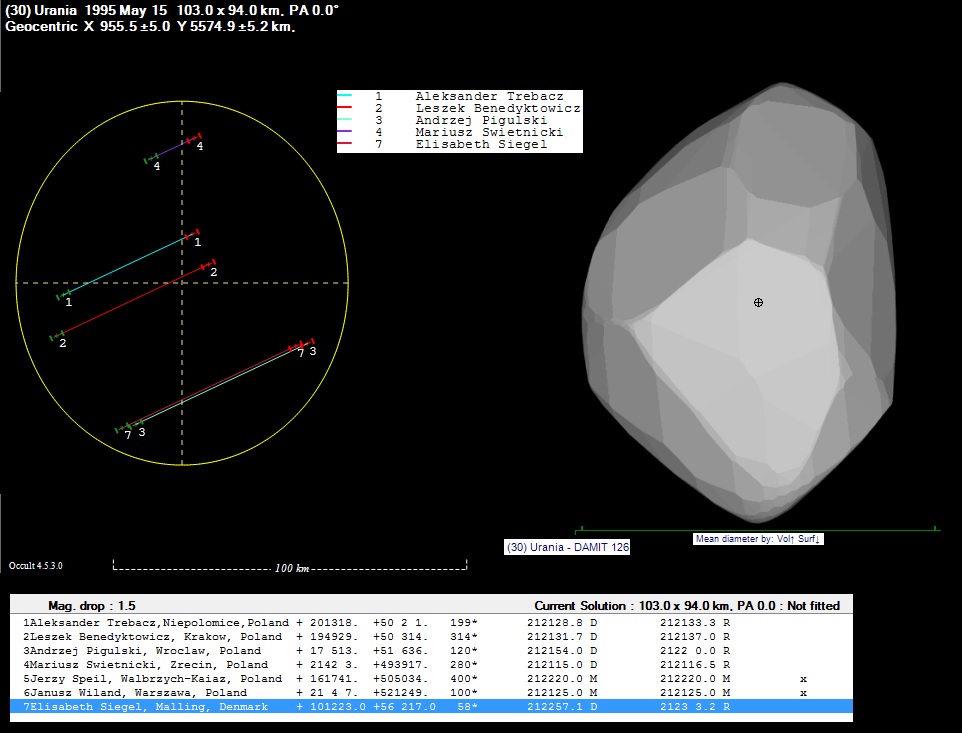 Bertholda occultation - 17 of 135 were from Poland The 3rd place in number of observers recording asteroidal occultation ever...   ... and the winner is the occultation of (472) Roma in 2010 with 231 observers from Europe.
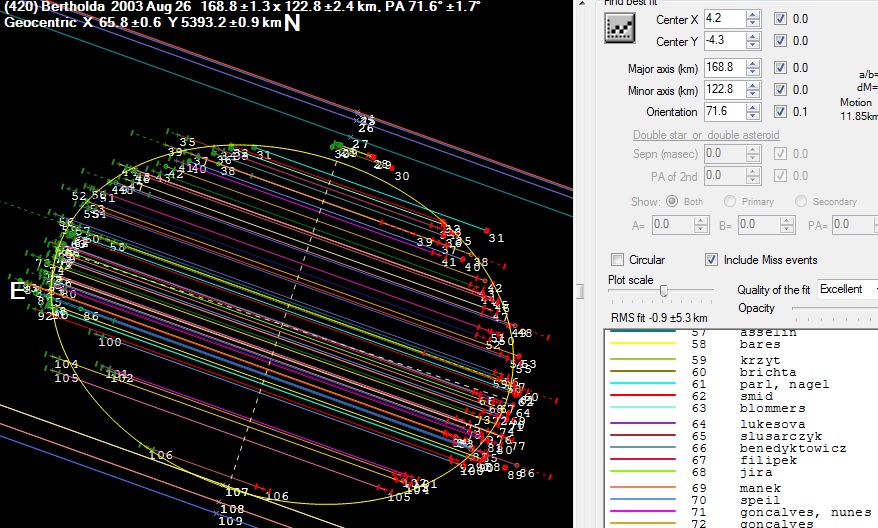 Tercidina occultation – expedition to Slovakia
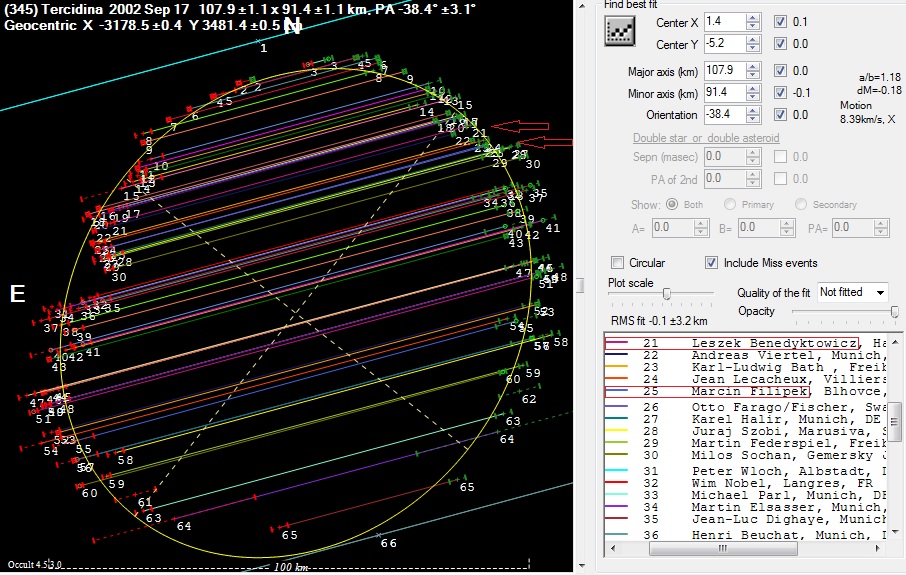 Asteroidal occultation reports 1988 -1999
Asteroidal occultation reports 2000 - 2009
Asteroidal occultation reports 2010 - 2019
The Occultation Section of the PAAS
PLANETARY OCCULTATION:
      On July 4, 1989 observations of the occultation of 28 Sgr by Titan were made in central and south-eastern Poland by 10 observers in total. Central flash was recorded in Warsaw.
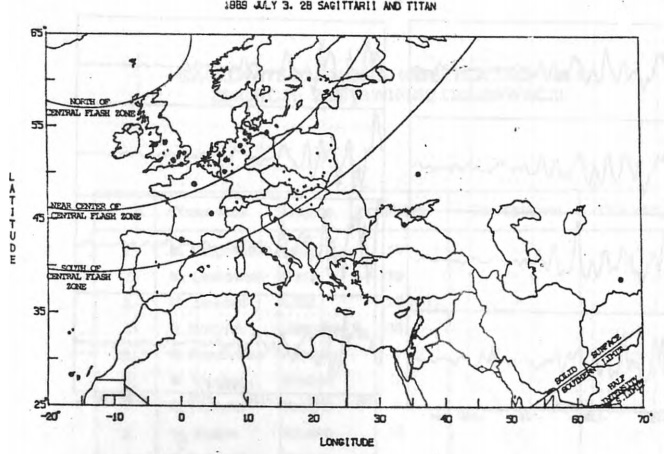 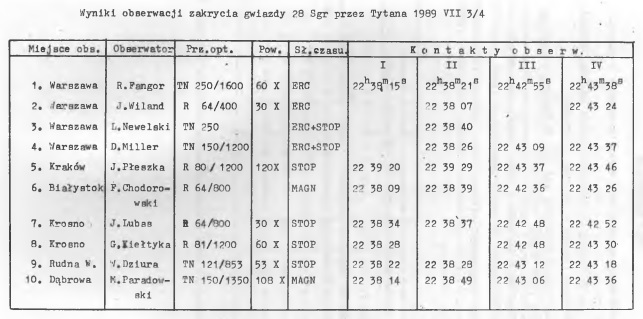 The Occultation Section of the PAAS
PLANETARY OCCULTATION:
OCCULTATION OF PPM 94676 BY TETHYS ON DEC 15th, 2002 by W. Burzynski (3)
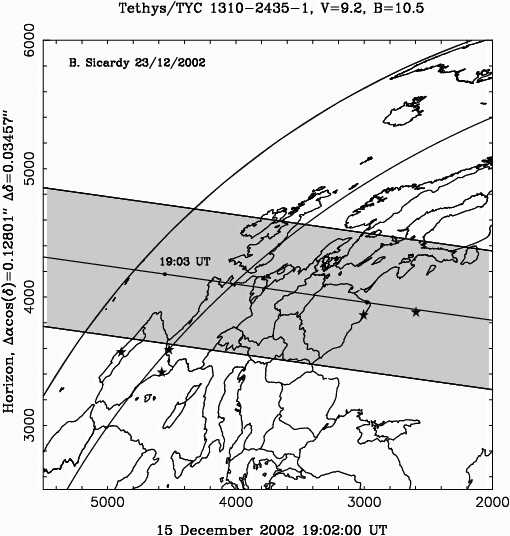 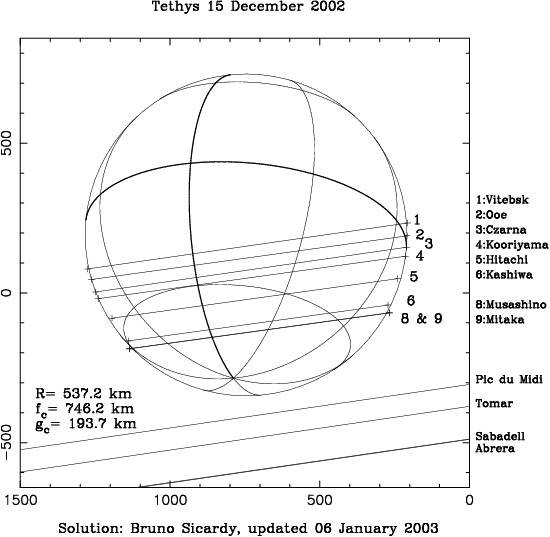 The Occultation Section of the PAAS
GRAZING LUNAR OCCULTATION:

25 VIII1981  First grazing occultation result from single station observer (M. Szulc)

SAO 78221 (8.6 mag), CA = 7.7, MF: -23%
1 event (RD), OC = -1.76”
8-cm telescope, 7 km S from the graze limit line
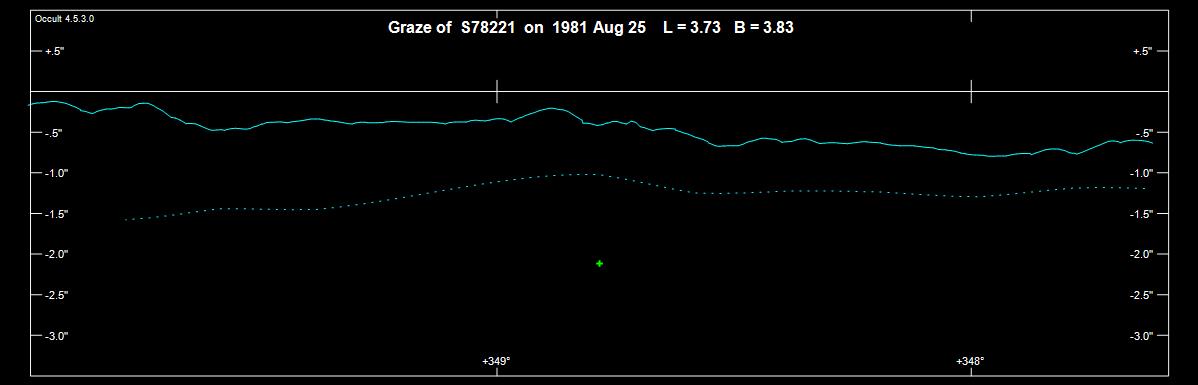 The Occultation Section of the PAAS
GRAZING LUNAR OCCULTATION:

06 X 1984  First collective grazing occultation expedition with positive results


ZC 3349 (tau Aqu), 4.0 mag

CA = 2.8 N, MF = +91% !

4 observers near Kowal,
        central Poland

13 events recorded
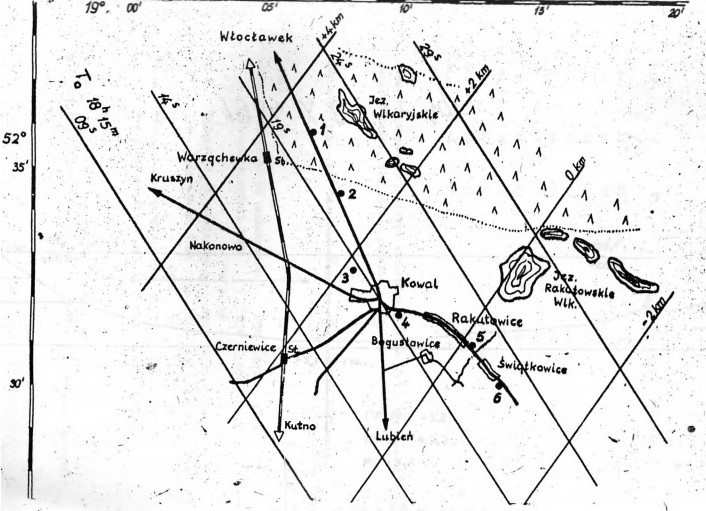 06 X 1984  First collective grazing occultation expedition with positive results
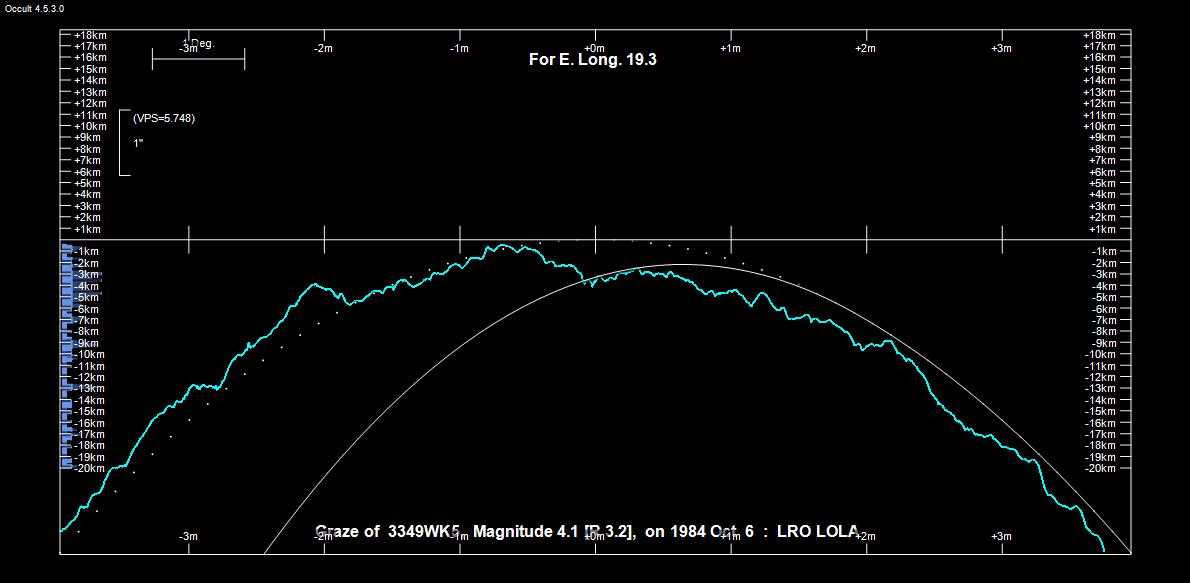 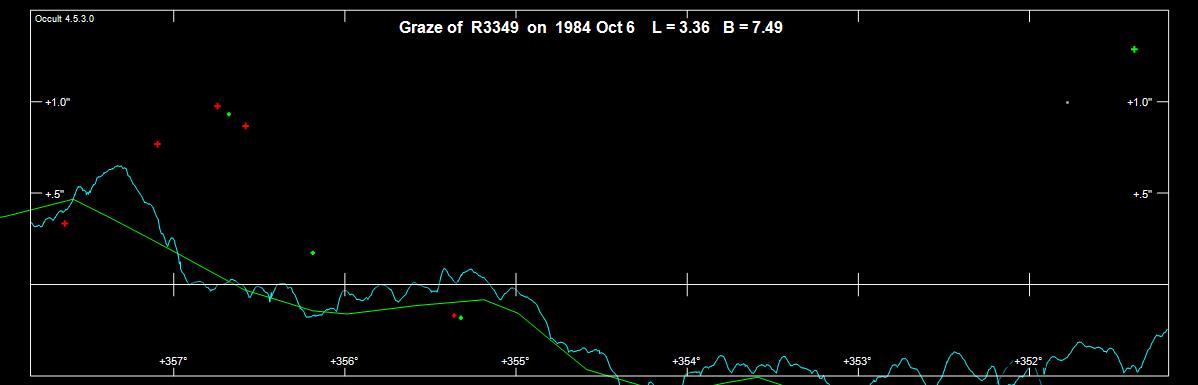 The Occultation Section of the PAAS
12 VIII 1990  Second collective grazing occultation expedition with positive results
      - 10 stations near Gdansk-Jasien, N Poland
      - 10 observers from  Niepolomice Observatory had travelled by Antonov PLANE !!!                                                                                over 560 km from Cracow-Balice airport !- 42 events recorded in total
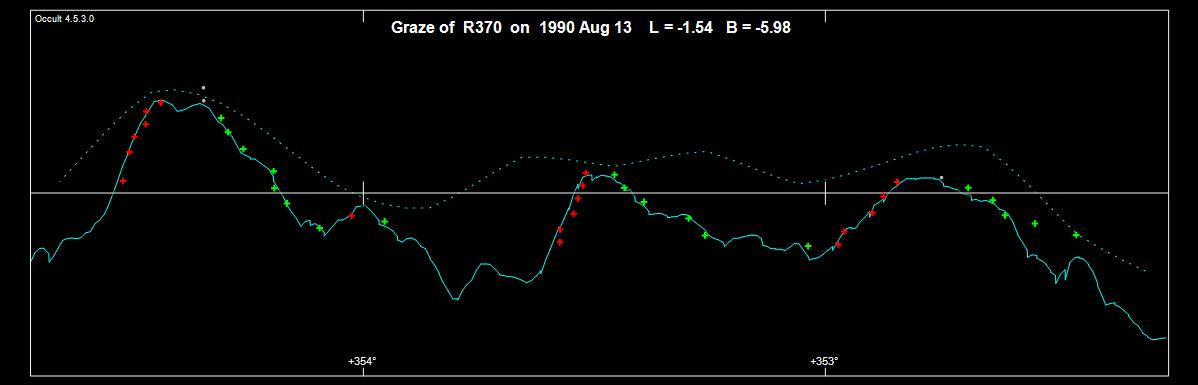 The Occultation Section of the PAAS
28.04.1998    The greatest grazing occultation expedition in Poland ever (Aldebaran)
 - 29 stations near Lodz, central Poland - 42 observers (9 were from Czech Republic and Slovakia) - 140 events recorded ! - mean residual of events: - 0.019" ± 0.098"
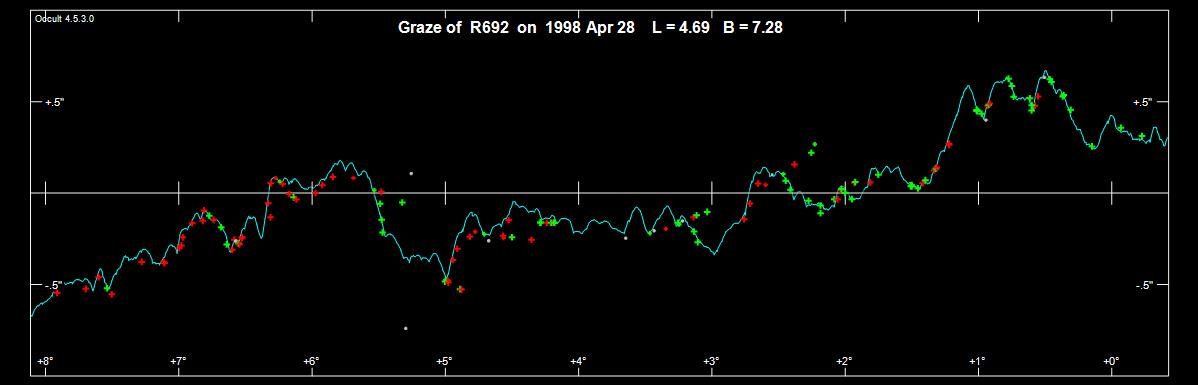 The latest collective activity – Aldebaran grazing occultation, 21 April 2015
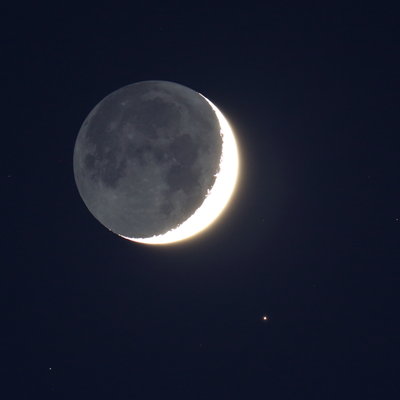 Nowinka, NE Poland
 8 observers
 64 events
 mean residual of events: - 0.006" ± 0.045"
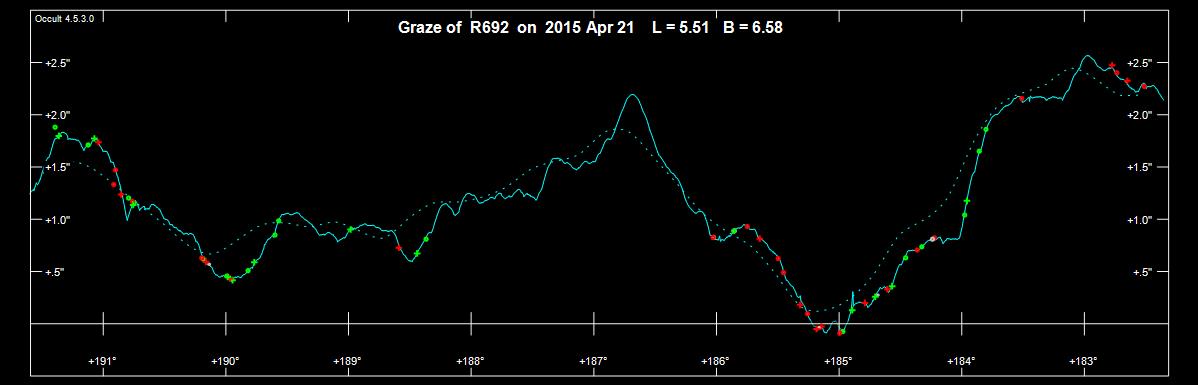 The latest  collective activity – lunar grazing occultation on 15th Aug, 2017
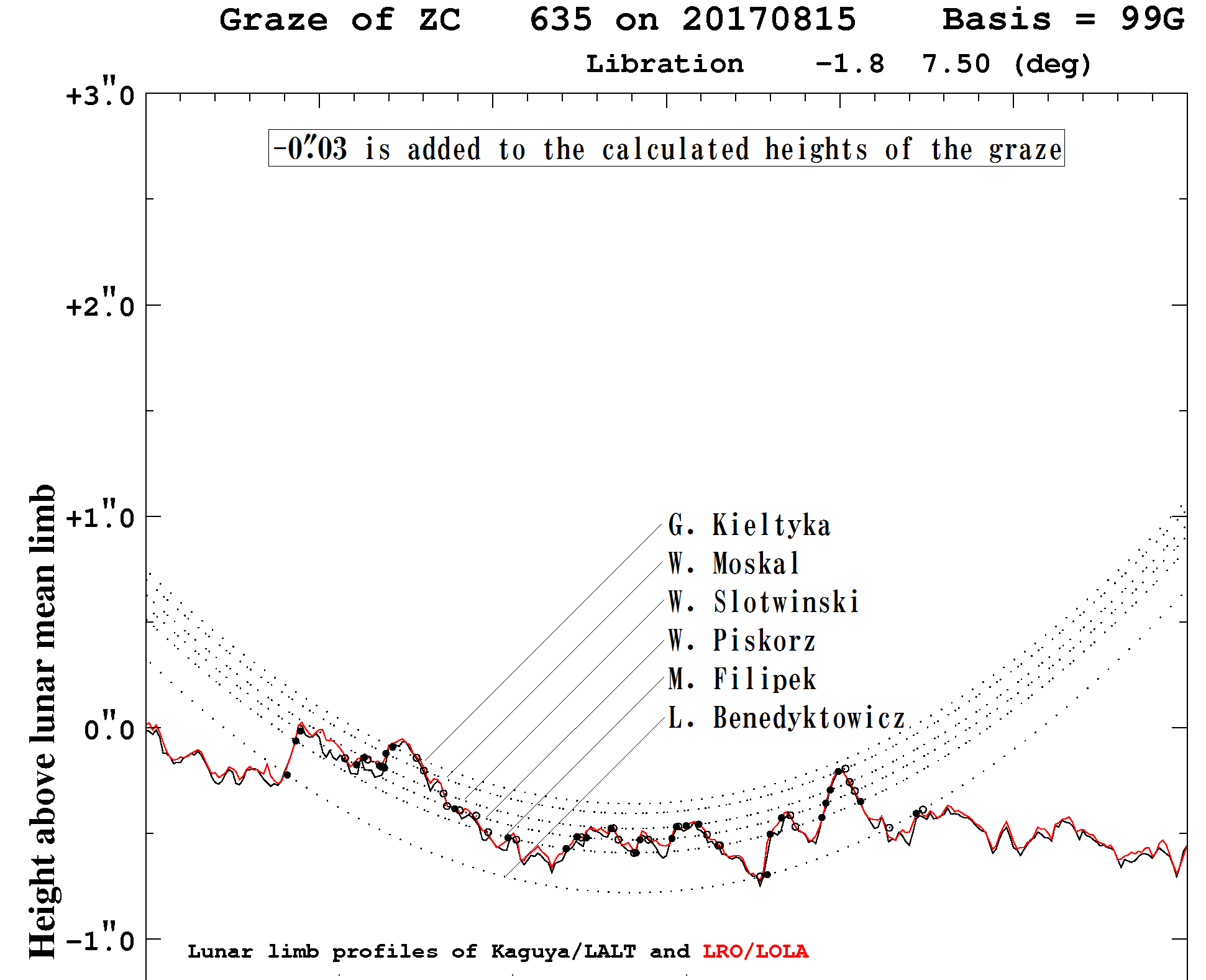 In 2017, 3 of 18 reported global grazing occultation were observed in Poland
6 observers
 58 events

 mean residual                              
   of events:
   0.007" ± 0.039"
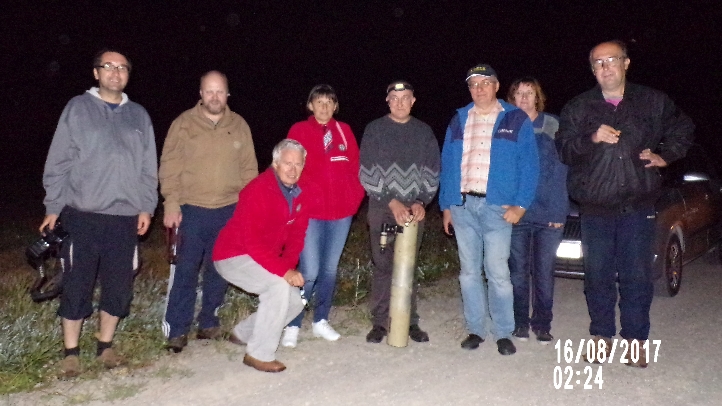 Grazing lunar occultations expeditions 1990 -1999
Grazing lunar occultations expeditions 2000 - 2009
Grazing lunar occultations expeditions 2010-2019
Thank you all Good job and keep going !
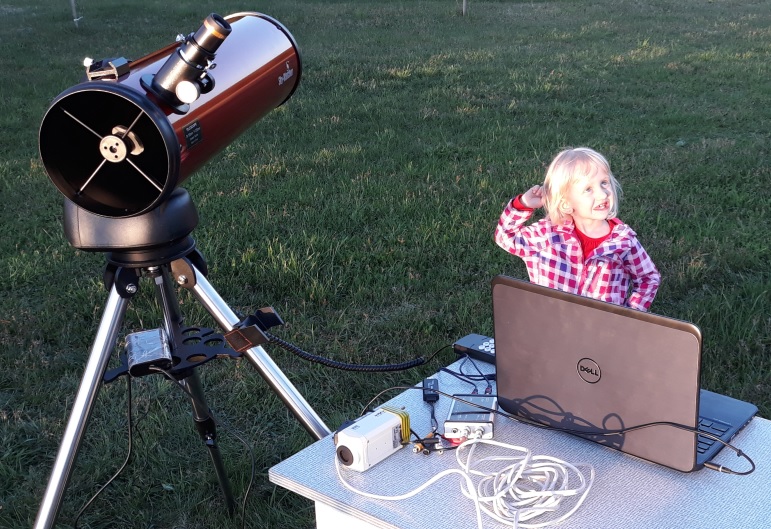 „Eye-and-Ear” methode by 4 yo volunteer